EVANGELISMO PÚBLICO
COMO REALIZAR 
EVANGELISMO DE COLHEITA
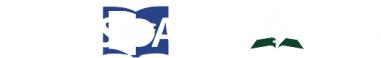 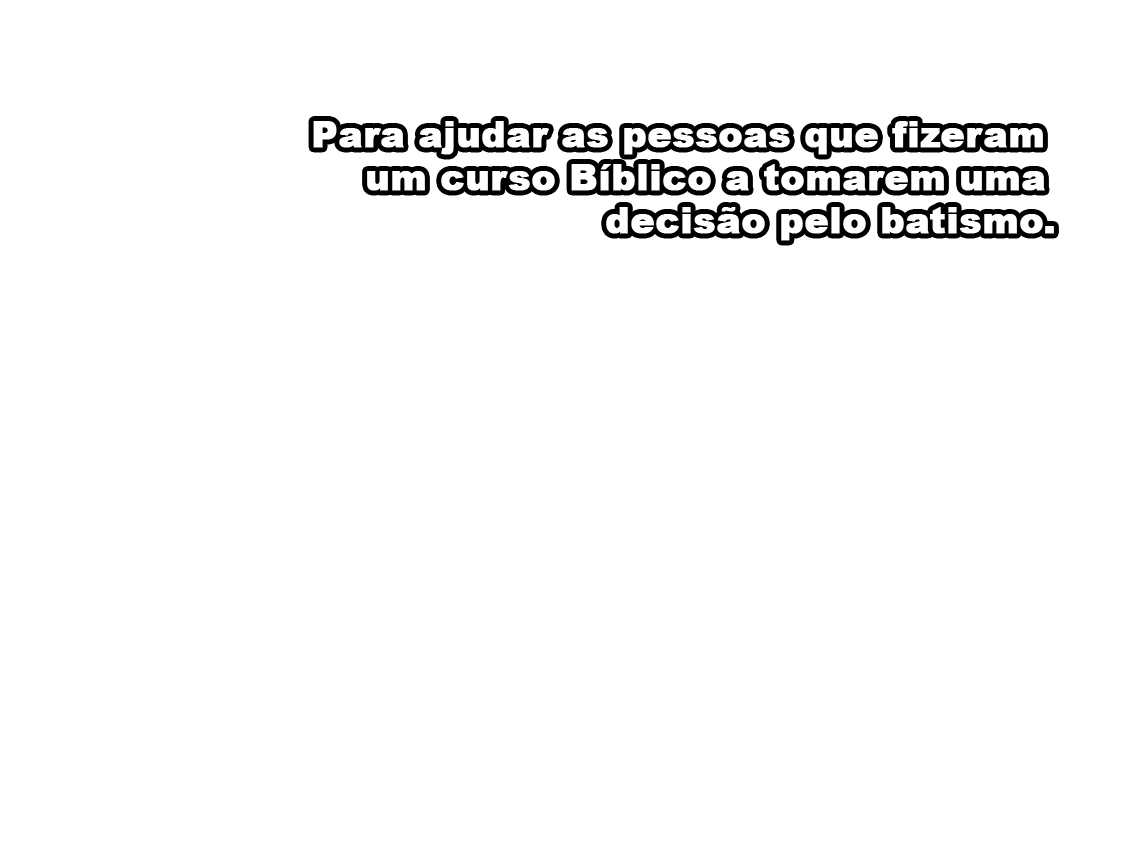 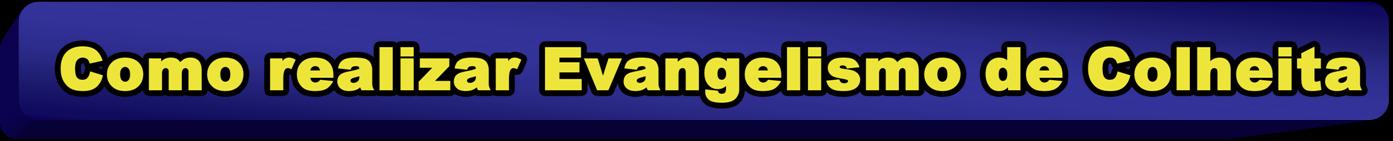 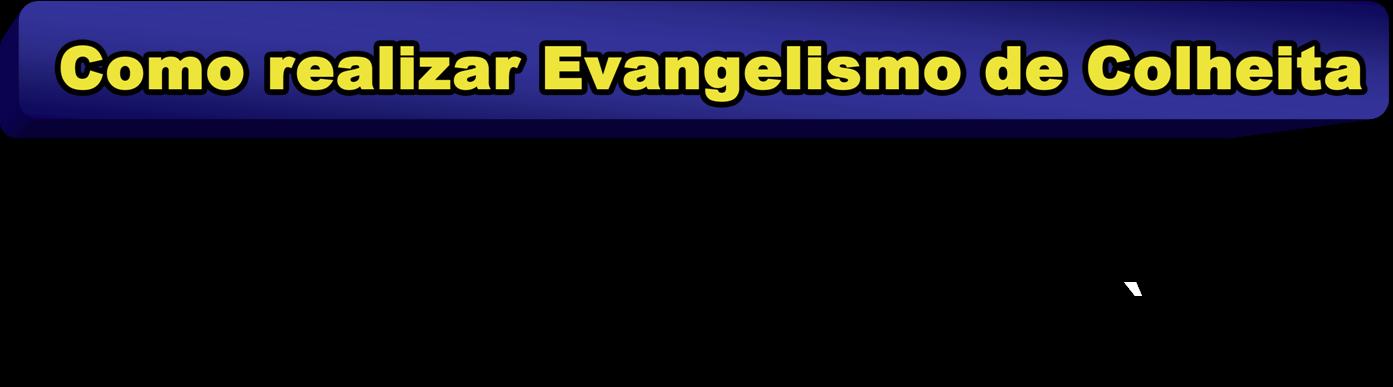 ‘
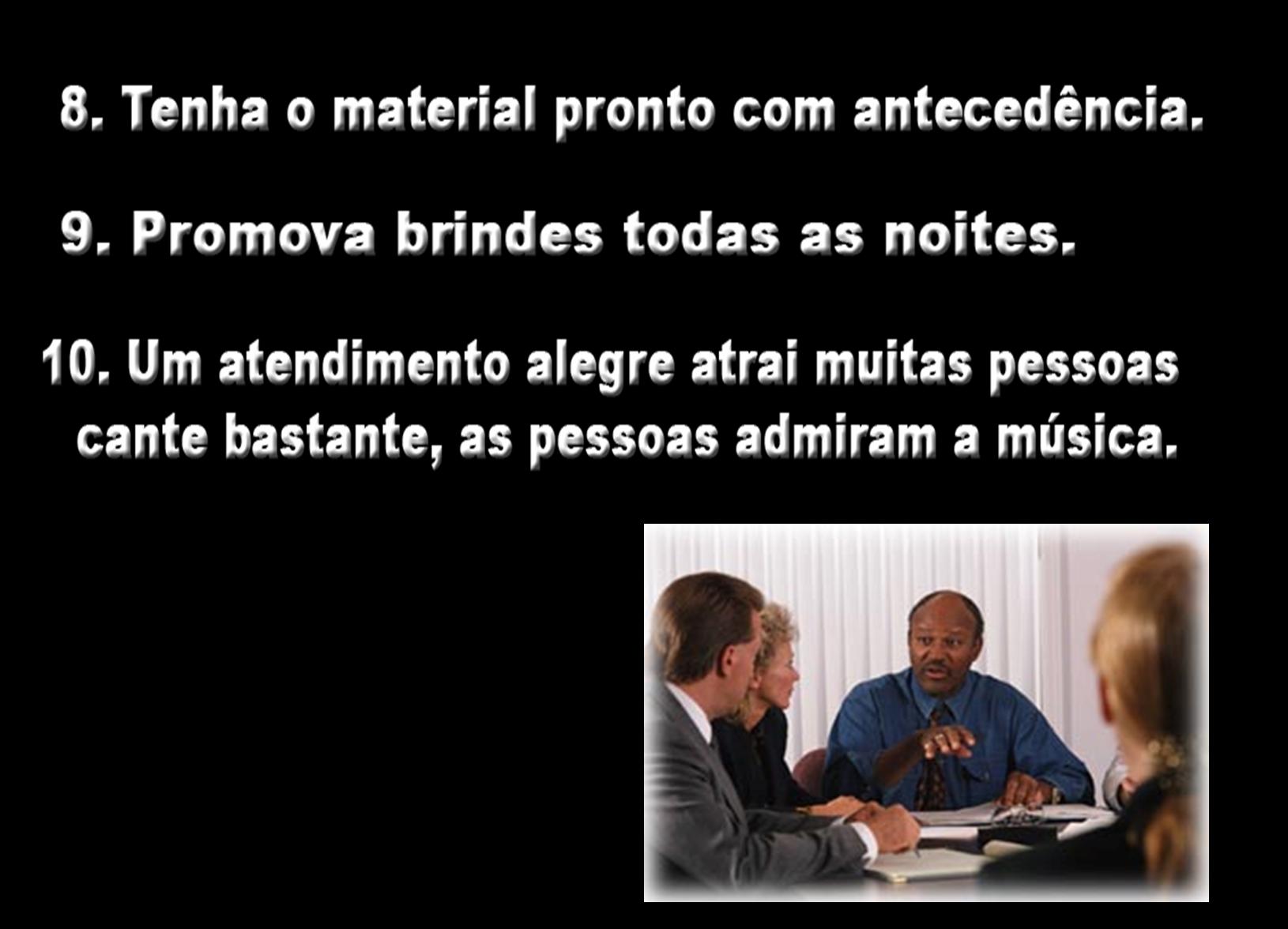 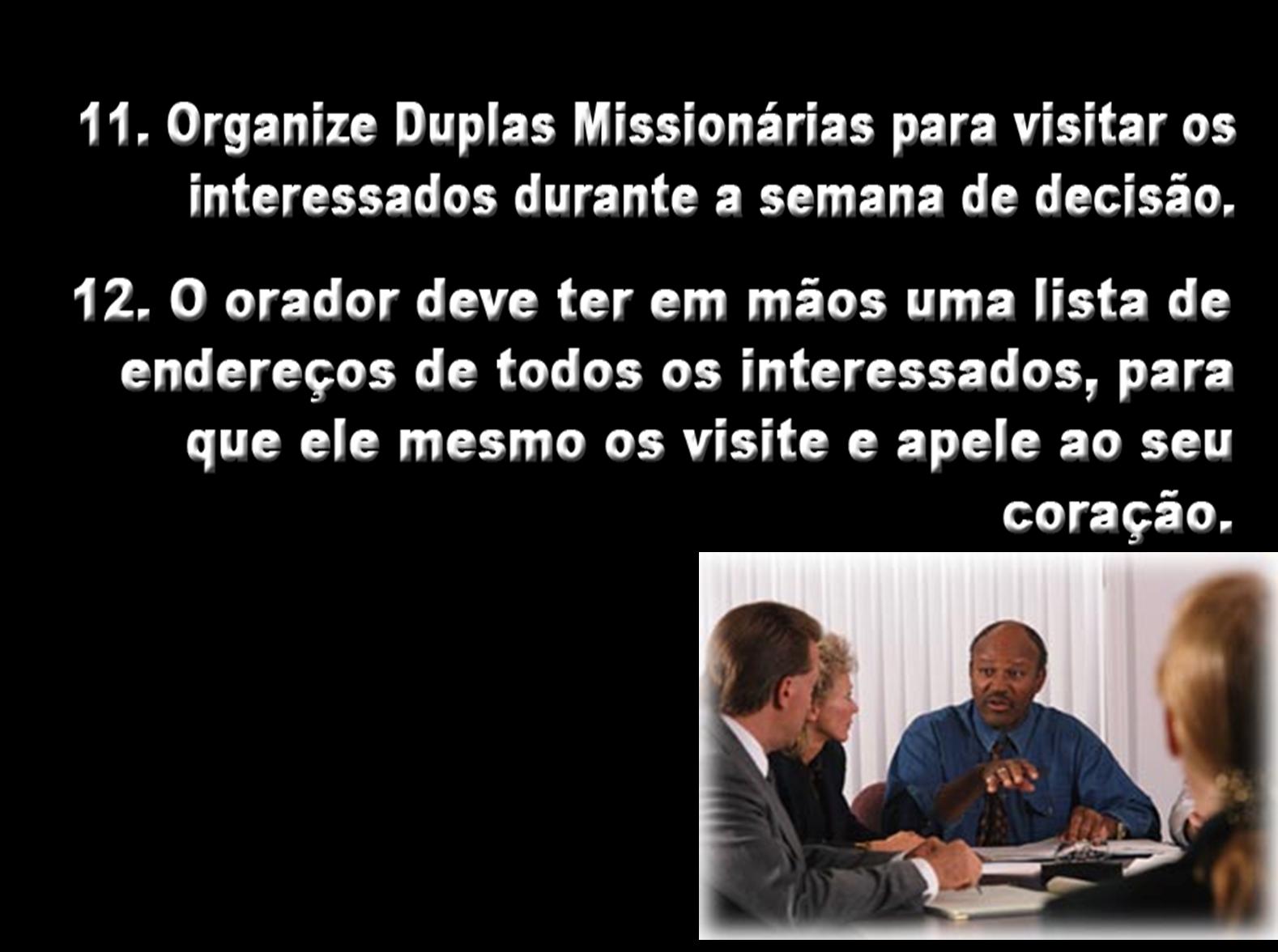 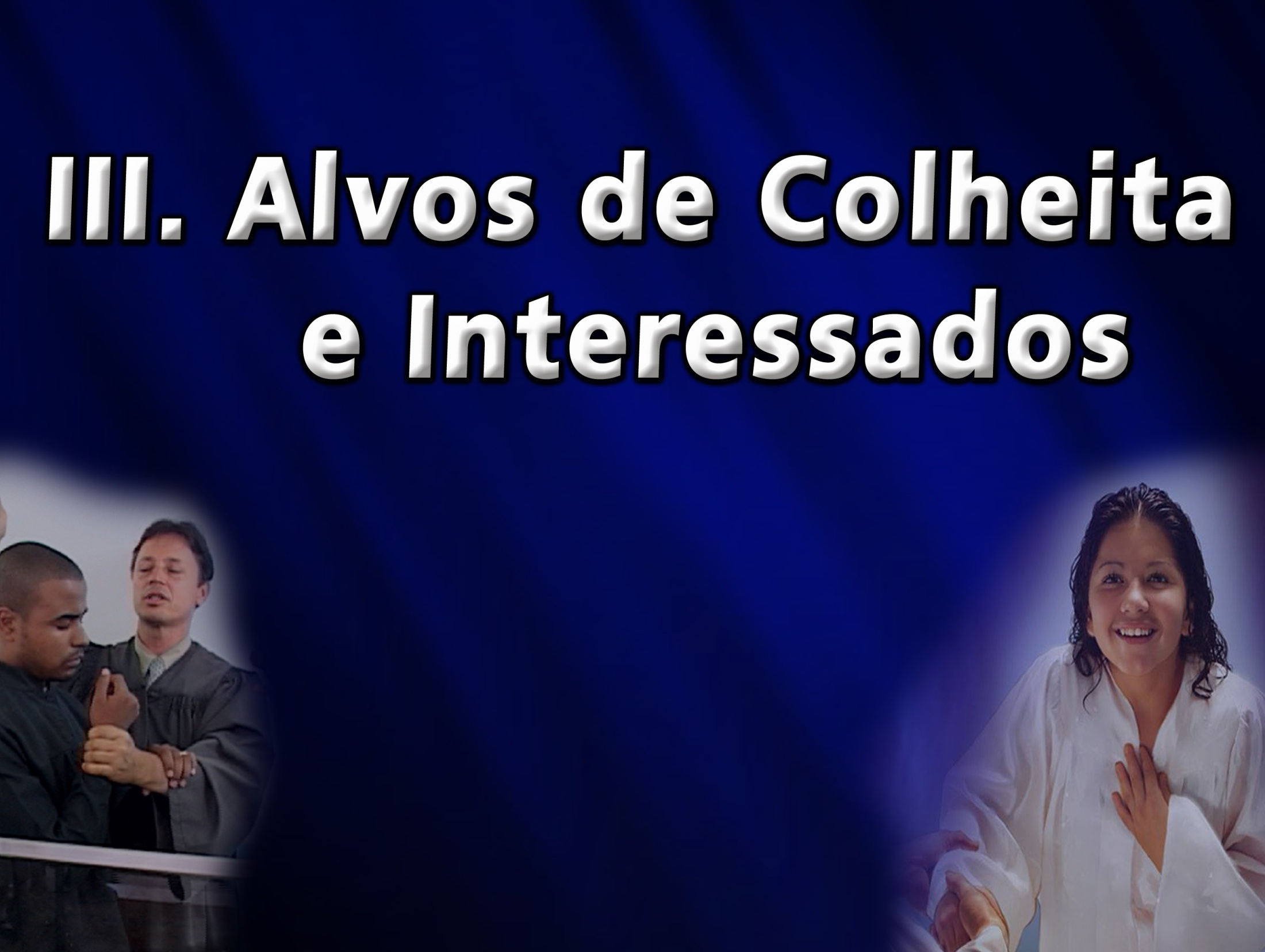 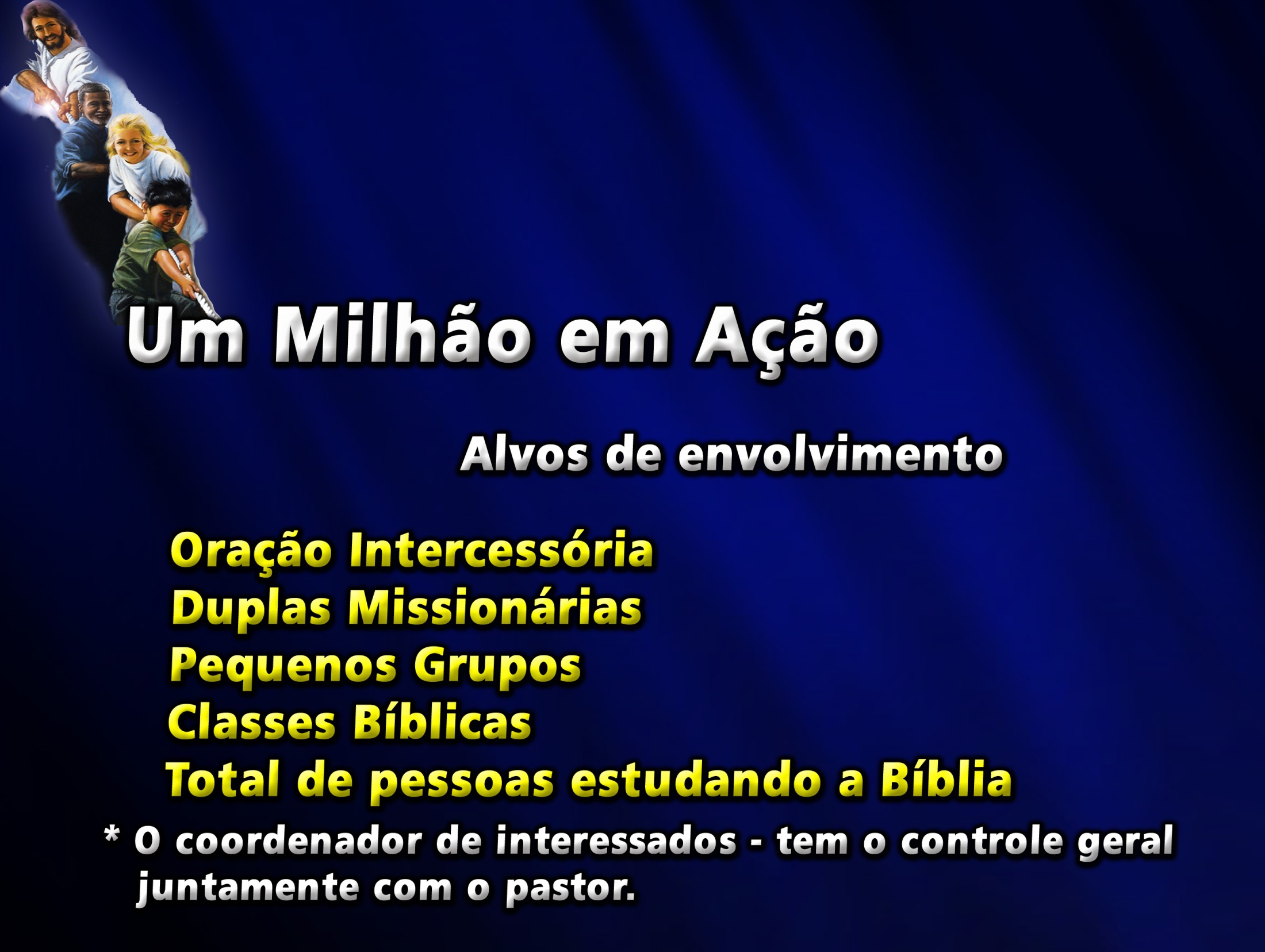